Valence Electrons
Electrons in atoms are found in energy levels surrounding the nucleus
1st energy level is closest to the nucleus and has the lowest energy
Electrons obtain more energy as they move to higher energy levels further away from the nucleus
Maximum # of electrons in each energy level
1st = 2
2nd = 8
3rd = 18
4th = 32
Outermost region of the electron cloud contains the valence electrons and is called the valence shell (involved in bonding)
Maximum number a valence electrons an atom can have is 8
      **Exception – 1st energy level = 2
Rules
Period # (Rows               ) = energy level that valence electrons are on


Group # (Columns          )   = how many valence electrons each element has
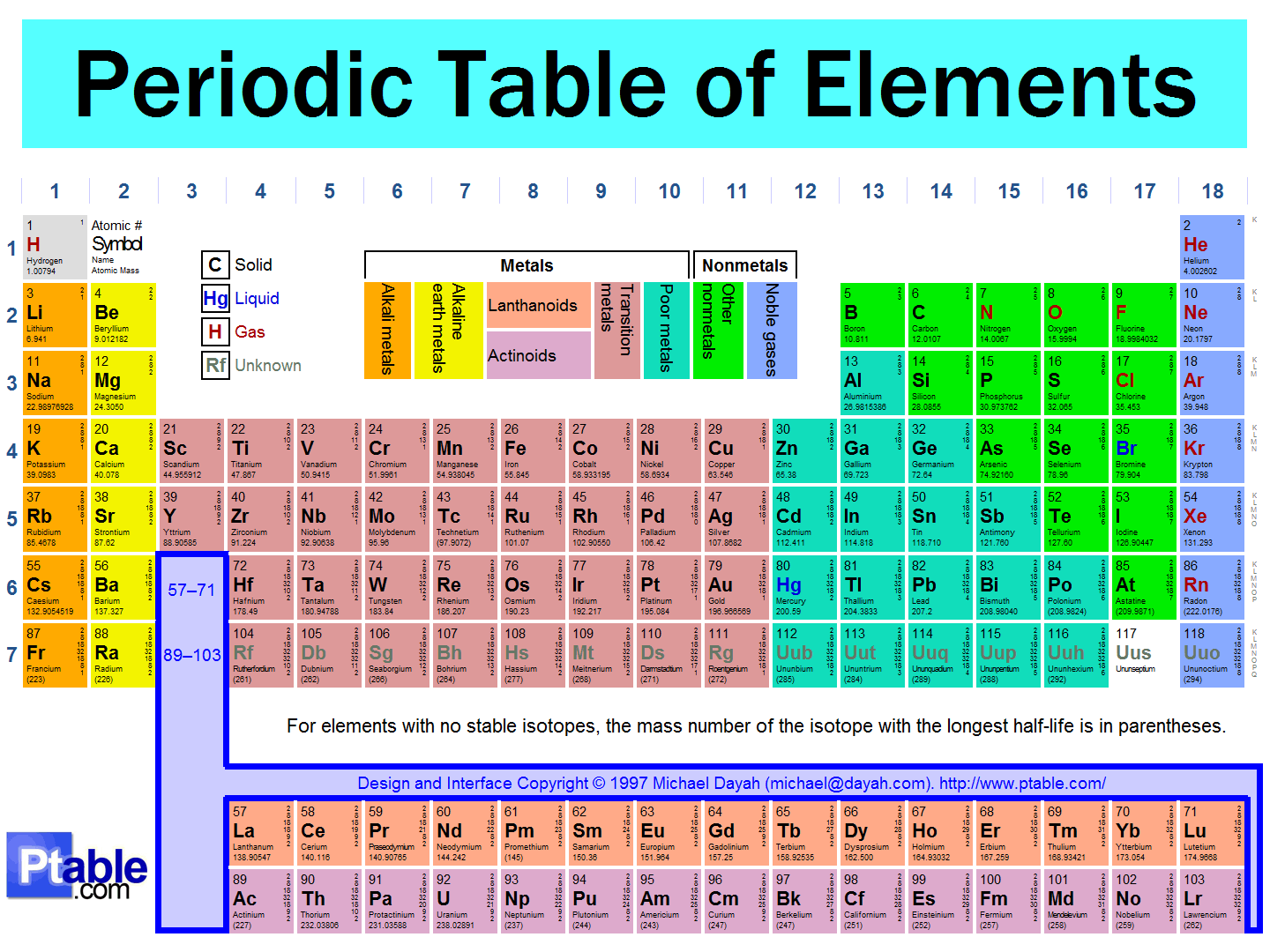 Example:  Carbon
A)  Total electrons = 
B)  # of electrons in energy level 1 = 
C)  # of electrons in energy level 2 = 
D)  # of electrons in energy level 3 = 

E)  Energy level of valence electrons = 
F)  Number of valence electrons =
Example:  Chlorine
A)  Total electrons = 
B)  # of electrons in energy level 1 = 
C)  # of electrons in energy level 2 = 
D)  # of electrons in energy level 3 = 

E)  Energy level of valence electrons = 
F)  Number of valence electrons =